CS425 / CSE424 / ECE428 — Fall 2011 — Distributed Systems
Networking
Some material derived from slides by I. Gupta, K. Nahrstedt, S. Mitra, N. Vaidya, M.T. Harandi, J. Hou
2011-11-17
Nikita Borisov - UIUC
1
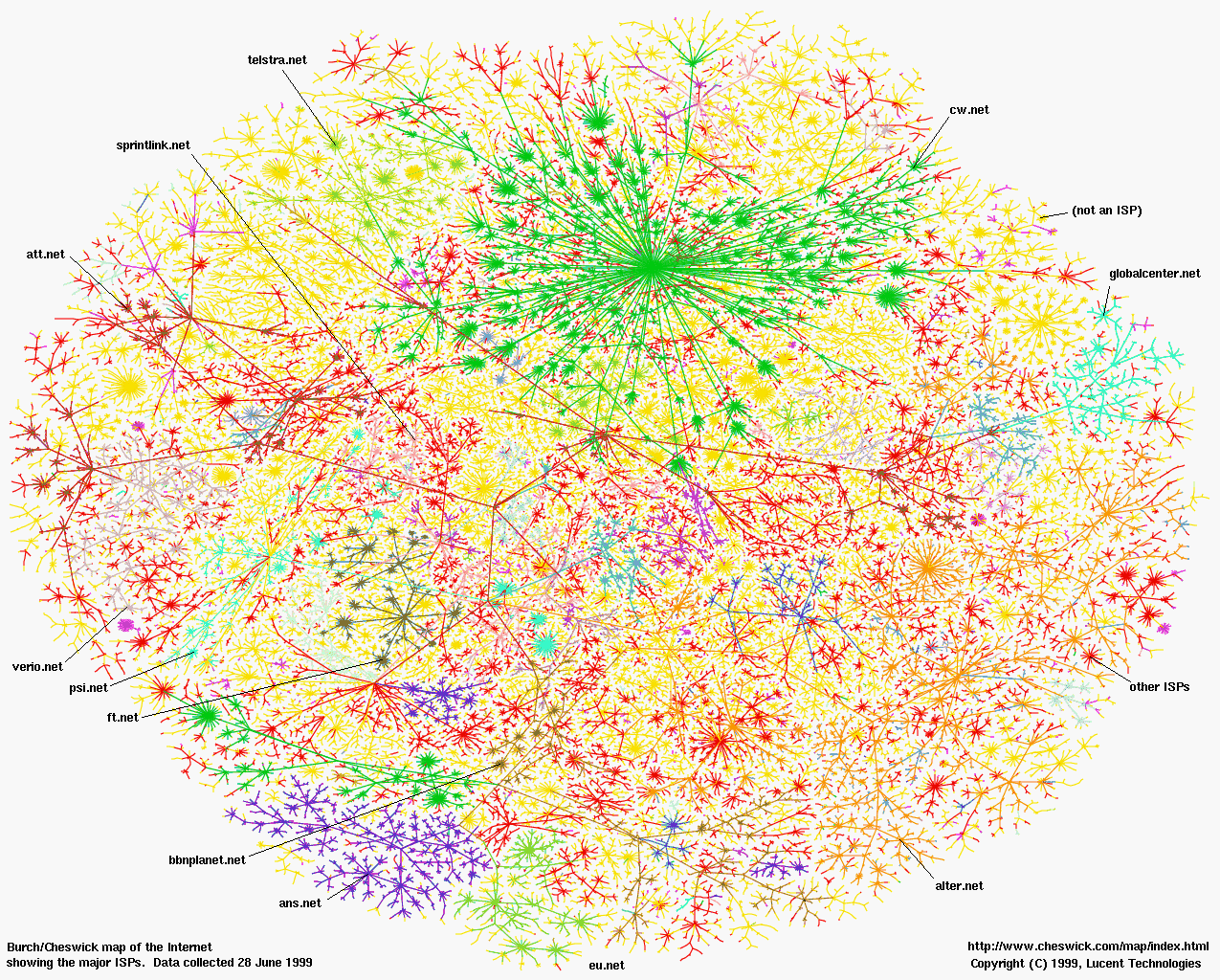 PCs,routers,
switches…
=nodes
links=
edges
The Internet (Internet Mapping Project, color coded by ISPs)
2011-11-17
Nikita Borisov - UIUC
2
[Speaker Notes: Mercator map]
Routing
Routing algorithms
Link state
Distance Vector
2011-11-17
Nikita Borisov - UIUC
3
routing algorithm
local forwarding table
header value
output link
0100
0101
0111
1001
3
2
2
1
value in arriving
packet’s header
1
0111
2
3
Interplay between routing and forwarding
2011-11-17
Nikita Borisov - UIUC
4
5
3
5
2
2
1
3
1
2
1
z
x
w
u
v
y
Graph abstraction
Graph: G = (N,E)

N = set of routers = { u, v, w, x, y, z }

E = set of links ={ (u,v), (u,x), (v,x), (v,w), (x,w), (x,y), (w,y), (w,z), (y,z) }
Remark: Graph abstraction is useful in other network contexts

Example: P2P, where N is set of peers and E is set of TCP connections
2011-11-17
Nikita Borisov - UIUC
5
5
3
5
2
2
1
3
1
2
1
z
x
w
u
v
y
Graph abstraction: costs
c(x,x’) = cost of link (x,x’)

   - e.g., c(w,z) = 5

 cost could always be 1, or 
inversely related to bandwidth,
or inversely related to 
congestion
Cost of path (x1, x2, x3,…, xp) = c(x1,x2) + c(x2,x3) + … + c(xp-1,xp)
Question: What’s the least-cost path between u and z ?
Routing algorithm: algorithm that finds least-cost path
2011-11-17
Nikita Borisov - UIUC
6
Routing Algorithm classification
Global or decentralized information?
Global:
all routers have complete topology, link cost info
“link state” algorithms
Decentralized: 
router knows physically-connected neighbors, link costs to neighbors
iterative process of computation, exchange of info with neighbors
“distance vector” algorithms
Static or dynamic?
Static: 
routes change slowly over time
Dynamic: 
routes change more quickly
periodic update
in response to link cost changes
2011-11-17
Nikita Borisov - UIUC
7
Link State Routing
A router broadcasts a link-state-advertisement (LSA) packet after booting, as well as periodically (or upon topology change). Packet forwarded only once, TTL-restricted
Initial TTL is very high.
2011-11-17
Nikita Borisov - UIUC
8
Link State Routing
Each router must
Discover its neighbors and learn their network addresses
When a router is booted up, it learns who its neighbors are by sending a special Hello packet on each point-to-point link.
The router on the other end sends back a reply.
Measure the delay or cost to each of its neighbors
A router sends a special Echo packet over the link that the other end sends back immediately. By measuring the round-trip time, the sending router gets a reasonable delay estimate.
Construct a packet telling all it has just learned.
Broadcast this packet
2011-11-17
Nikita Borisov - UIUC
9
Link State Routing
Broadcast the LSA packet to all other routers.
Each packet contains a sequence number that is incremented for each new LSA packet sent.
Each router keeps track of all the (source router, sequence) pairs it sees. When a new LSA packet comes in, it is checked against the pairs.  If the received packet is new, it is forwarded on all the links except the one it arrived on.
The age of each packet is included and is decremented once per time unit. When the age hits zero, the information is discarded. Initial age = very high
For routing a packet, since the source knows the entire network graph, it simply computes the shortest path (actual sequence of nodes) locally using the Dijkstra’s algorithm. It can include the path in the packet, and intermediate nodes simply follow this route to decide their next hop for the packet.
2011-11-17
Nikita Borisov - UIUC
10
Distance Vector Algorithm (1)
Bellman-Ford Equation (dynamic programming)
Define
dx(y) := cost of least-cost path from x to y

Then

dx(y) = min {c(x,v) + dv(y) }

where min is taken over all neighbors of x
2011-11-17
Nikita Borisov - UIUC
11
5
3
5
2
2
1
3
1
2
1
z
x
w
u
v
y
Bellman-Ford example (2)
Clearly, dv(z) = 5, dx(z) = 3, dw(z) = 3
B-F equation says:
du(z) = min { c(u,v) + dv(z),
                    c(u,x) + dx(z),
                    c(u,w) + dw(z) }
         = min {2 + 5,
                    1 + 3,
                    5 + 3}  = 4
Node that achieves minimum is next
hop in shortest path ➜ forwarding table
2011-11-17
Nikita Borisov - UIUC
12
Distance Vector Algorithm (3)
Dx(y) = estimate of least cost from x to y
Distance vector: Dx = [Dx(y): y є N ]
Node x knows cost to each neighbor v: c(x,v)
Node x maintains Dx = [Dx(y): y є N ]
Node x also maintains its neighbors’ distance vectors
For each neighbor v, x maintains Dv = [Dv(y): y є N ]
2011-11-17
Nikita Borisov - UIUC
13
Distance vector algorithm (4)
Basic idea: 
Each node periodically sends its own distance vector estimate to neighbors
When node a node x receives new DV estimate from neighbor, it updates its own DV using B-F equation:
Dx(y) ← minv{c(x,v) + Dv(y)}    for each node y ∊ N
Under minor, natural conditions, the estimate Dx(y) converge the actual least cost dx(y)
2011-11-17
Nikita Borisov - UIUC
14
wait for (change in local link cost of msg from neighbor)

recompute estimates

if DV to any dest has changed, notify neighbors
Distance Vector Algorithm (5)
Each node:
Iterative, asynchronous: each local iteration caused by: 
local link cost change 
DV update message from neighbor
Distributed:
each node notifies neighbors only when its DV changes
neighbors then notify their neighbors if necessary
2011-11-17
Nikita Borisov - UIUC
15
5
3
5
2
2
1
3
1
2
1
z
x
w
u
v
y
u’s DV
v’s DV
w’s DV
x’s DV
y’s DV
z’s DV
2011-11-17
Nikita Borisov - UIUC
16
5
3
5
1+2
2
2
1
3
3+5
2
1
2
5
1
3+2
1+3
z
x
w
u
v
y
u’s DV
v’s DV
w’s DV
x’s DV
y’s DV
z’s DV
u’s updated DV
2
4
2011-11-17
Nikita Borisov - UIUC
17
1
4
1
50
x
z
y
Distance Vector: link cost changes
Link cost changes:
node detects local link cost change 
updates routing info, recalculates distance vector
if DV changes, notify neighbors
At time t0, y detects the link-cost change, updates its DV, 
and informs its neighbors.

At time t1, z receives the update from y and updates its table. 
It computes a new least cost to x  and sends its neighbors its DV.

At time t2, y receives z’s update and updates its distance table. 
y’s least costs do not change and hence y  does not send any 
message to z.
“good
news 
travels
fast”
2011-11-17
Nikita Borisov - UIUC
18
60
4
1
50
x
z
y
Distance Vector: link cost changes
Link cost changes:
good news travels fast 
bad news travels slow - “count to infinity” problem!
44 iterations before algorithm stabilizes
Poisoned reverse: 
If Z routes through Y to get to X :
Z tells Y its (Z’s) distance to X is infinite (so Y won’t route to X via Z)
will this completely solve count to infinity problem?
2011-11-17
Nikita Borisov - UIUC
19
60
x
z
y
dist=5+1
dist=60
Count-to-infinity Problem
4
1
50
y’s DV
z’s DV
x’s DV
2011-11-17
Nikita Borisov - UIUC
20
60
x
z
y
dist=6+1
dist=50
Count-to-infinity Problem
4
1
50
y’s DV
z’s DV
x’s DV
2011-11-17
Nikita Borisov - UIUC
21
60
x
z
y
dist=7+1
dist=60
Count-to-infinity Problem
4
1
50
y’s DV
z’s DV
x’s DV
2011-11-17
Nikita Borisov - UIUC
22
60
x
z
y
dist=∞+1
dist=60
Poisoned Reverse
4
1
50
y’s DV
z’s DV
x’s DV
2011-11-17
Nikita Borisov - UIUC
23
Comparison of LS and DV algorithms
Message complexity
LS: with n nodes, E links, O(nE) msgs sent  
DV: exchange between neighbors only
convergence time varies
Speed of Convergence
LS: O(n2) algorithm requires O(nE) msgs
may have oscillations
DV: convergence time varies
may be routing loops
count-to-infinity problem
Robustness: what happens if router malfunctions?
LS: 
node can advertise incorrect link cost
each node computes only its own table
DV:
DV node can advertise incorrect path cost
each node’s table used by others 
error propagate thru network
2011-11-17
Nikita Borisov - UIUC
24
IP Addressing: introduction
223.1.1.2
223.1.2.2
223.1.2.1
223.1.3.2
223.1.3.1
223.1.3.27
223.1.1.1
IP address: 32-bit identifier for host, router interface 
interface: connection between host/router and physical link
routers typically have multiple interfaces
host typically has one interface
IP addresses associated with each interface
223.1.1.4
223.1.2.9
223.1.1.3
223.1.1.1 = 11011111 00000001 00000001 00000001
223
1
1
1
2011-11-17
Nikita Borisov - UIUC
25
IP networks
223.1.1.2
223.1.2.2
223.1.2.1
223.1.3.2
223.1.3.1
223.1.3.27
223.1.1.1
Address has 2 components
Network (high-order bits)
Host (low-order bits)
223.1.1.4
223.1.2.9
223.1.1.3
2011-11-17
Nikita Borisov - UIUC
26
Class A:
0
Network (7 bits)
Host (24 bits)
1
0
Class B:
Network (14 bits)
Host (16 bits)
1
1
0
Class C:
Network (21 bits)
Host (8 bits)
IPv4 Address Model
2011-11-17
Nikita Borisov - UIUC
27
IP networks
Class A network: 18.0.0.0 (MIT)
www.mit.edu has address 18.7.22.83
Class B network: 128.174.0.0 (UIUC)
www.cs.uiuc.edu has address 128.174.252.84
Class C network: 216.125.249.0 (Parkland)
www.parkland.edu has address 216.125.249.97
2011-11-17
Nikita Borisov - UIUC
28
CIDR
3-class model too inflexible
CIDR: Classless InterDomain Routing
Arbitrary number of bits to specify network
Address format: a.b.c.d/x, where x is # bits in network portion
host
part
subnet
part
11001000  00010111  00010000  00000000
200.23.16.0/23
2011-11-17
Nikita Borisov - UIUC
29
Classless Domains
Internet Archive - 207.241.224.0/20
4K hosts
207.241.224.0 - 207.241.239.255
AT&T - 204.127.128.0/18
16K hosts
204.127.128.0 - 204.127.191.255
UUNET - 63.64.0.0/10
4M hosts
63.64.0.0 - 63.127.255.255
2011-11-17
Nikita Borisov - UIUC
30
IP forwarding
Forwarding table has:
Network number
Interface
Avoid having to store 4 billion entries
But there are still 2 million class C’s
…and perhaps more CIDR networks
2011-11-17
Nikita Borisov - UIUC
31
Hierarchical Routing
Our routing study thus far - idealization 
all routers identical
network “flat”
… not true in practice
scale: with 200 million destinations:
can’t store all dest’s in routing tables!
routing table exchange would swamp links!
administrative autonomy
internet = network of networks
each network admin may want to control routing in its own network
2011-11-17
Nikita Borisov - UIUC
32
200.23.16.0/23
200.23.18.0/23
200.23.30.0/23
200.23.20.0/23
.
.
.
.
.
.
Hierarchical Networks
Organization 0
Organization 1
“Send me anything
with addresses 
beginning 
200.23.16.0/20”
Organization 2
Fly-By-Night-ISP
Internet
Organization 7
“Send me anything
with addresses 
beginning 
199.31.0.0/16”
ISPs-R-Us
2011-11-17
Nikita Borisov - UIUC
33
Subnetting
UIUC - 130.126.0.0/16
130.126.0.0 - 130.126.255.255
CRHC - 130.126.136.0/21
130.126.136.0 - 130.126.143.255
EWS - 130.126.160.0/21
130.126.160.0 - 130.126.167.255
2011-11-17
Nikita Borisov - UIUC
34
Forwarding Tables
Internet
130.126.136.0/21	if1
130.126.160.0/21	if2
130.126.0.0/16	if3
0.0.0.0/0		if4

Most specific rule is used
Most hosts outside of the core have default rules
CRHC
if1
if4
if2
EWS
if3
UIUC
2011-11-17
Nikita Borisov - UIUC
35
[Speaker Notes: Forwarding tables are small, except at network core
Stop here, go back to routing.]
Hierarchical Routing
aggregate routers into regions, “autonomous systems” (AS)
routers in same AS run same routing protocol
“intra-AS” routing protocol
routers in different AS can run different intra-AS routing protocol
Gateway router
Direct link to router in another AS
2011-11-17
Nikita Borisov - UIUC
36
3a
3b
2a
AS3
AS2
1a
2c
AS1
2b
1b
1d
3c
1c
Inter-AS
Routing 
algorithm
Intra-AS
Routing 
algorithm
Forwarding
table
Interconnected ASes
Forwarding table is configured by both intra- and inter-AS routing algorithm
Intra-AS sets entries for internal dests
Inter-AS & Intra-As sets entries for external dests
2011-11-17
Nikita Borisov - UIUC
37
DNS: Domain Name System
People: many identifiers:
SSN, name, UIN, etc.
Internet hosts, routers:
IP address (32 bit) - used for addressing datagrams
Resource “name”, e.g., URL sal.cs.uiuc.edu – human-readable format
Q: given a resource name, how does a client find out the IP address of the service/server?
Domain Name System:
distributed database implemented in a hierarchy of many name servers
application-layer protocol that is responsible for resolving names (address/name translation)
2011-11-17
Nikita Borisov - UIUC
38
DNS Name Servers
Alternative
no server has all name-to-IP address mappings
Hierarchy of name servers
authoritative name servers:
for a resource, stores the mapped IP address for that resource
local name servers:
each institution/company/ISP owns a local (default) name server
host DNS query first goes to local name server
local name server might be caching an answer
Why not have a central DNS server?
single point of failure
traffic volume
may be far
maintenance difficult

doesn’t scale!
	(WWW contains several billion pages today)
2011-11-17
Nikita Borisov - UIUC
39
DNS: Root Name Servers
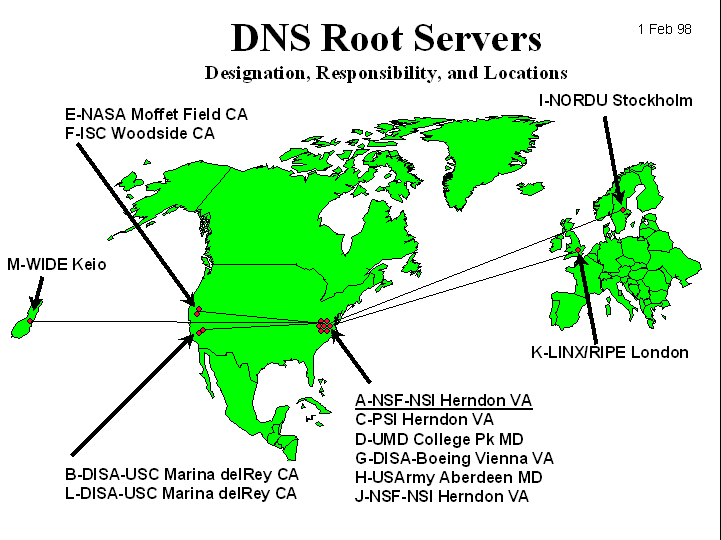 contacted by local name server that can not resolve query
root name server:
contacts authoritative name server if name mapping not known
gets mapping
returns mapping to local name server
~ dozen root name servers worldwide (as of ’98)
2011-11-17
Nikita Borisov - UIUC
40
local name server
dns.eurecom.fr
Simple DNS Example
root name server
2
4
host surf.eurecom.fr wants IP address of dragon.cs.uiuc.edu
1. Contacts its local DNS server, dns.eurecom.fr
2. dns.eurecom.fr contacts root name server, if necessary
3. root name server contacts authoritative name server, dns.cs.uiuc.edu, if necessary 
Answer returned by first server that is caching the mapping tuple
3
5
authoritative name server
dns.cs.uiuc.edu
1
6
requesting host
surf.eurecom.fr
dragon.cs.uiuc.edu
2011-11-17
Nikita Borisov - UIUC
41
local name server
dns.eurecom.fr
intermediate name server
dns.uiuc.edu
DNS Example
root name server
Root name server:
may not know the authoritative name server
may know intermediate name server: whom to contact to find authoritative name server
Hierarchy
		.

	.edu 	       .com .mil …

uiuc.edu  mit.edu…
6
2
3
7
5
4
1
8
authoritative name server
dns.cs.uiuc.edu
requesting host
surf.eurecom.fr
dragon.cs.uiuc.edu
2011-11-17
Nikita Borisov - UIUC
42
local name server
dns.eurecom.fr
intermediate name server
dns.uiuc.edu
DNS: Iterated Queries
root name server
recursive query:
puts burden of name resolution on servers along the way
may fail if a server does not know next server to contact

iterated query:
contacted server replies with name of server to querying server
“I don’t know this resource name, but ask this other server”
takes longer (more replies) but gives client more control
iterated query
2
3
4
7
5
6
1
8
authoritative name server
dns.cs.uiuc.edu
requesting host
surf.eurecom.fr
dragon.cs.uiuc.edu
2011-11-17
Nikita Borisov - UIUC
43
DNS: Caching and Updating Records
Once (any) name server learns mapping, it caches mapping
cache entries timeout (disappear) after some time
Update/notify mechanisms: insert new DNS entries
RFC 2136
http://www.ietf.org/html.charters/dnsind-charter.html
Rarely update for most websites
Until Akamai realized otherwise (their first version uses update extensively)
2011-11-17
Nikita Borisov - UIUC
44